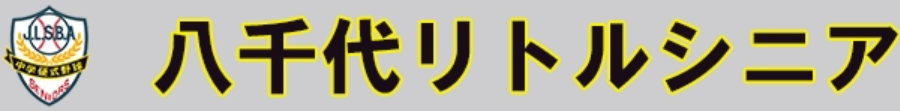 メールでのお問い合わせ先；yachiyolittlesenior@gmail.com
2020年　八千代リトルシニア第40期　体験会のお知らせ
今年は、早くも優秀な新入団選手が8名となっておりますが
お蔭様を持ちまして体験会の申込みを多数いただいているため
あらためて、体験会のご案内をさせていただきます。
日にち　：　毎週土曜日　
　　　　　（リトルシニアは、2月16日より春季大会があるため日曜日は練習試合
　　　　　　遠征の予定になっているため）
体験練習開始時間　：　7時50分集合　　　8時10分よりアップ開始
ご準備いただくもの：　グローブ（軟式用でもかまいません）
　　　　　　　　　　　トレーニングシューズ、スパイク（バットはお貸出しします）
　　　　　　　　　　　お昼のお弁当12時　（間食10時、15時⇒おにぎり各1個）
文武両道
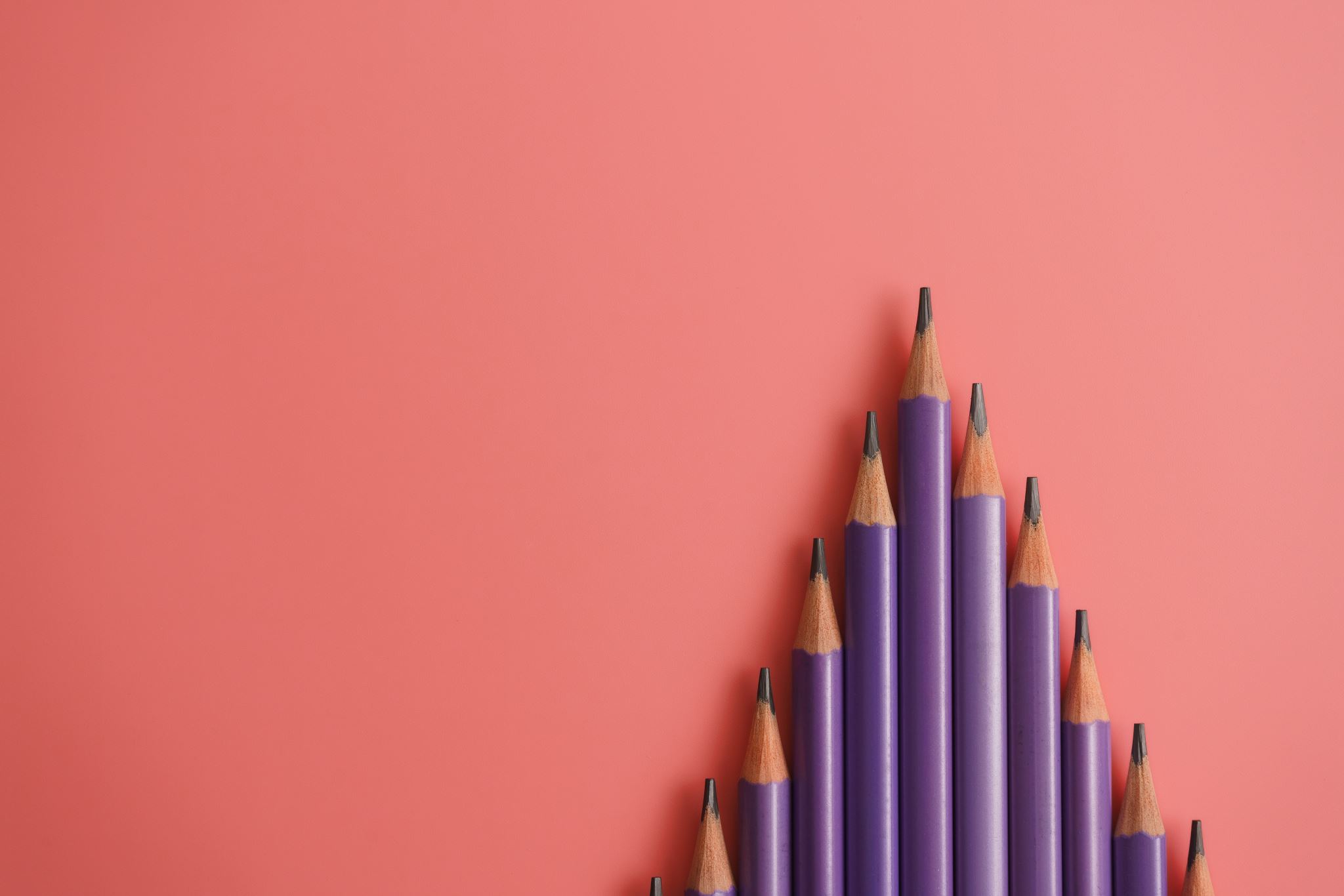 硬式野球6年間計画のスタートを八千代リトルシニアから
スタートさせませんか。